搜尋地點
在搜尋列打上地名或地址
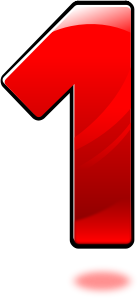 2
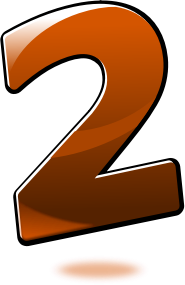 3